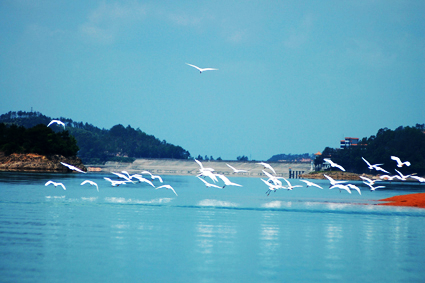 আইসিটি ক্লাসে সবাইকে
স্বাগত
পরিচিতি
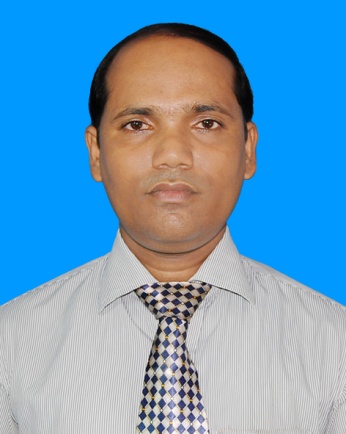 জয়দেব কুমার মন্ডল।
  সহকারী শিক্ষক (কম্পিউটার)
পৈকখালী হাজী এস এন জামান মাধ্যমিক বিদ্যালয়।
  ভান্ডারিয়া, পিরোজপুর।
E-mail-joyshinha@gmail.com
Cont:01775902929
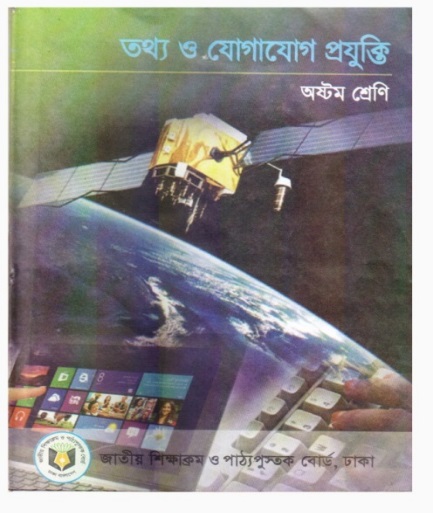 শ্রেণিঃ নবম বিষয়ঃ তথ্য ও যোগাযোগ প্রযুক্তি
অধ্যায়ঃ ২য় 
পাঠঃ পাইরেসি ও কপিরাইট
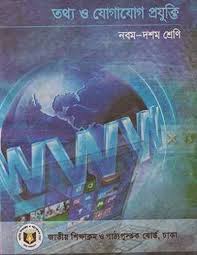 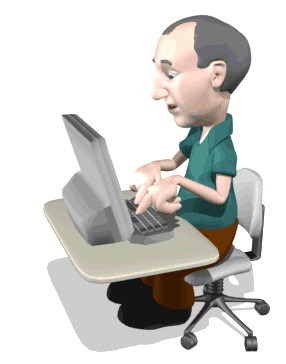 15-11-20
2
এসো ছবি দেখে চিন্তা করে বলি
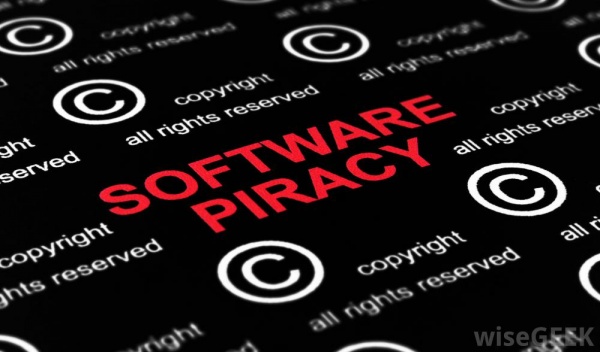 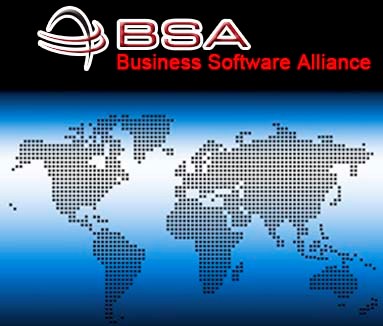 [Speaker Notes: ছবি দেখিয়ে শিক্ষার্থীদের দ্বারা উত্তর নেওয়ার চেষ্টা করতে হবে ।]
আজকের পাঠের বিষয়-
পাইরেসি 
ও 
কপিরাইট
শিখনফল
এই পাঠ শেষে শিক্ষার্থীরা-
1.
সফটওয়্যার পাইরেসি কী তা বলতে পারবে।
২.
কীভাবে সফটওয়্যার পাইরেসি থেকে মুক্ত থাকা যায় তা বর্ণনা করতে পারবে।
৩.
কপিরাইট আইনের প্রয়োজনীয়তা বিশ্লেষণ করতে পারবে।
সফটওয়্যার পাইরেসি
যখন কপিরাইট আইনের আওতায় কোনো কপিরাইট হোল্ডারের অধিকার ক্ষুণ্ন হয় তখনই কপিরাইট বিঘ্নিত হয়েছে বলা হয়। এই ধরনের ঘটনাকে পাইরেসি বা সফটওয়্যার পাইরেসি নামে অভিহিত করা হয়।
[Speaker Notes: শিক্ষক বই থেকে আরও কিছু প্রশ্ন করতে পারেন]
সফটওয়্যার পাইরেসি থেকে মুক্ত থাকার উপায়
সংশ্লিষ্ট নির্মাতার অনুমতি ব্যতীত ওই সফটওয়্যারের প্রতিলিপি বা পরিমার্জনা থেকে বিরত থেকে।
[Speaker Notes: শিক্ষক বই থেকে আরও কিছু প্রশ্ন করতে পারেন]
একক কাজ
কীভাবে সফটওয়্যার পাইরেসি থেকে মুক্ত থাকা যায় বলে তুমি মনে করো?
[Speaker Notes: সময়  ৫ মি.]
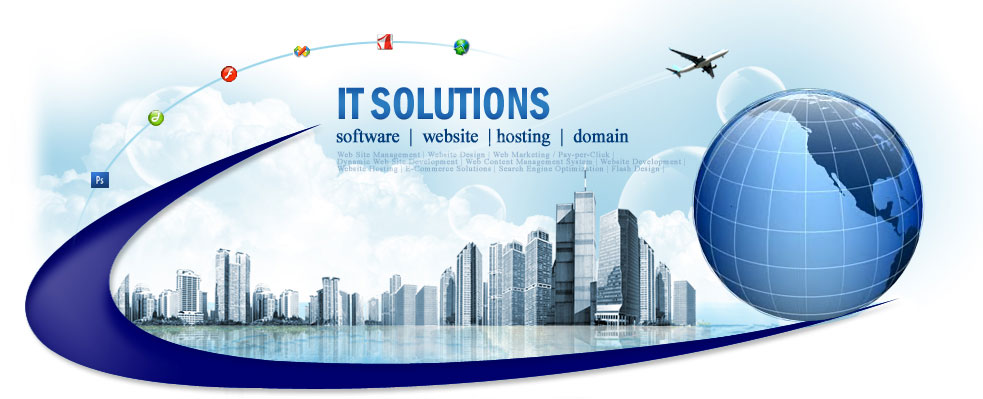 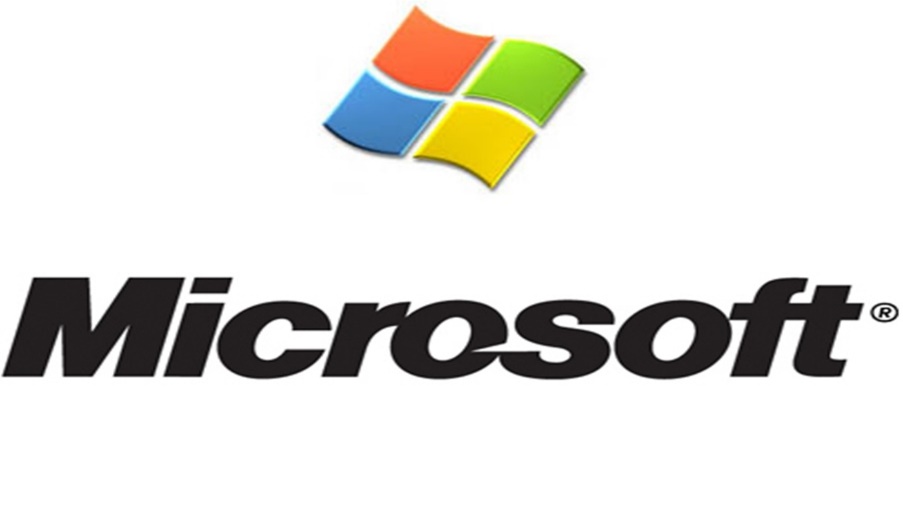 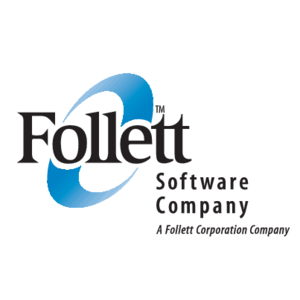 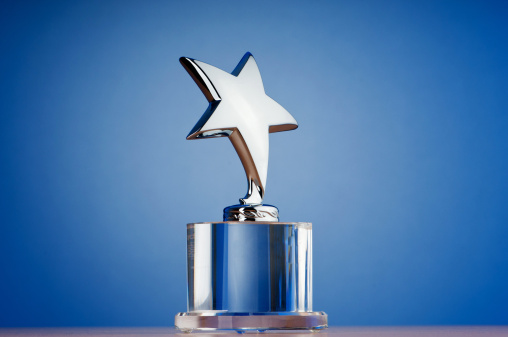 সফটওয়্যার কোম্পানি
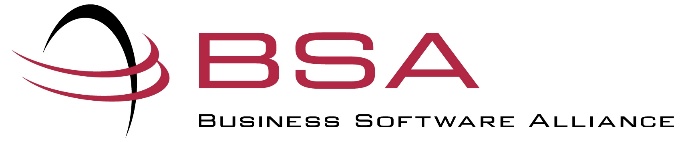 কোম্পানিগুলো তাদের মেধাস্বত্ব সংরক্ষণ ও পাইরেসি রোধে কী ব্যবস্থা গ্রহণ করেছে?
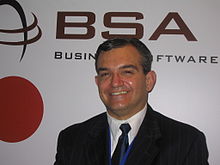 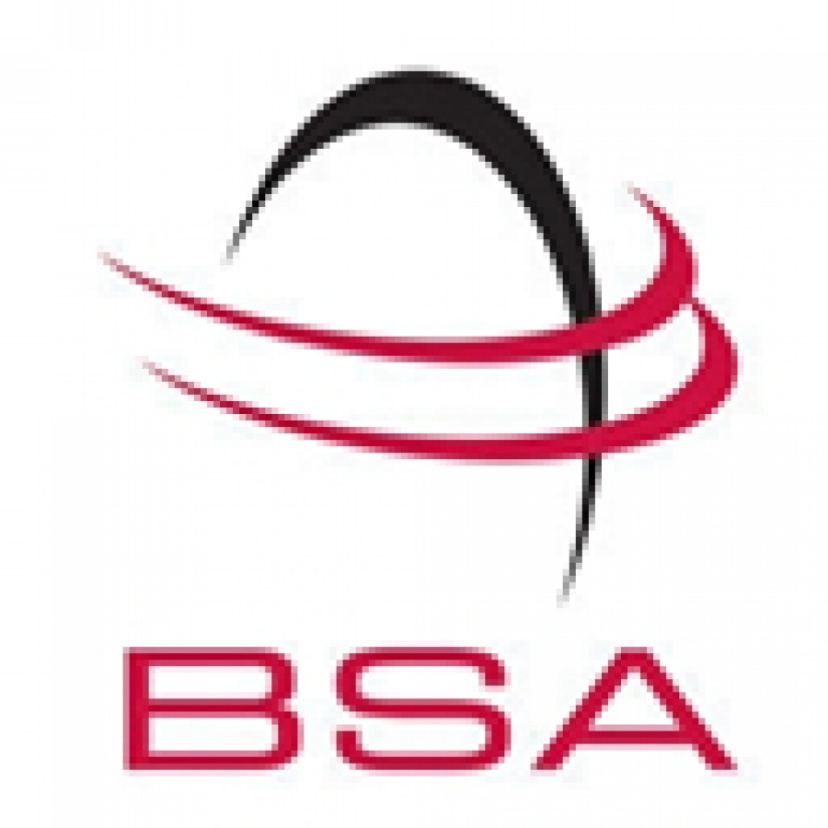 পাইরেসি নজরদারির জন্য বিজনেস সফটওয়্যার এলায়েন্স (BSA) নামে একটি সংস্থা তৈরি করেছে।
[Speaker Notes: এই সংস্থার কী কাজ, কীকী উদ্দেশ্য তা নিয়ে আলোচনা করতে পারেন]
বলতো সংস্থাটির ২০১১ সালের প্রতিবেদনে কী বলা হয়েছে?
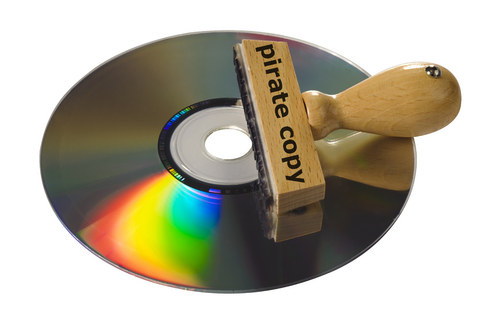 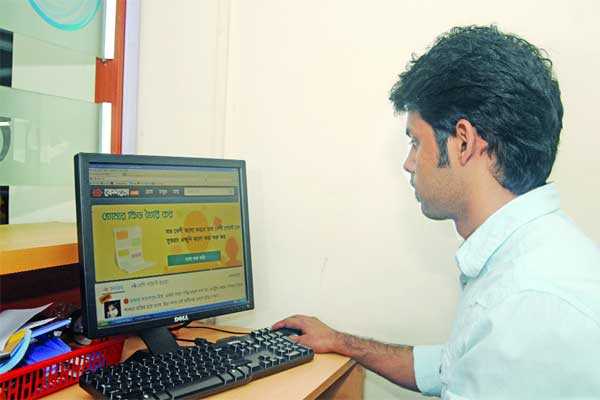 পিসি ব্যবহারকারীর প্রতি ১০ জনের ৭ জনই পাইরেসি মুক্ত
প্রশ্ন- বাংলাদেশে সফটওয়্যার পাইরেসি কী?
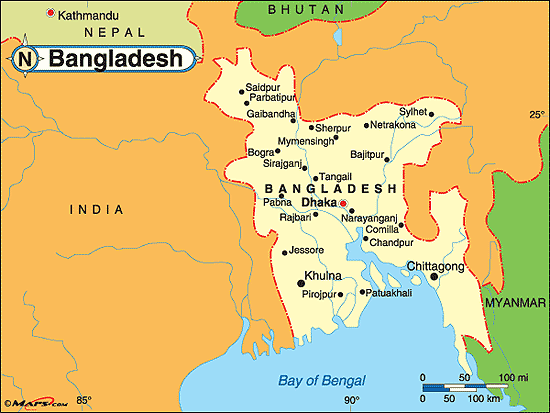 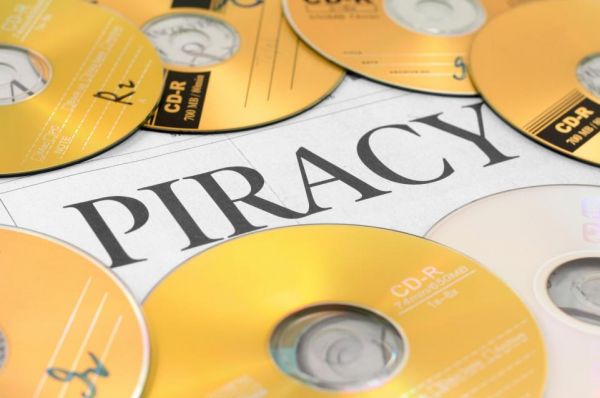 নিষিদ্ধ
জোড়ায় কাজ
সফটওয়্যার পাইরেসি খুবই সহজ -এ বিষয়ে একটি পোষ্টার ডিজাইন করো।
কপিরাইট আইনের প্রয়োজনীয়তা
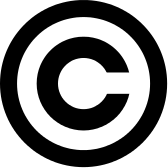 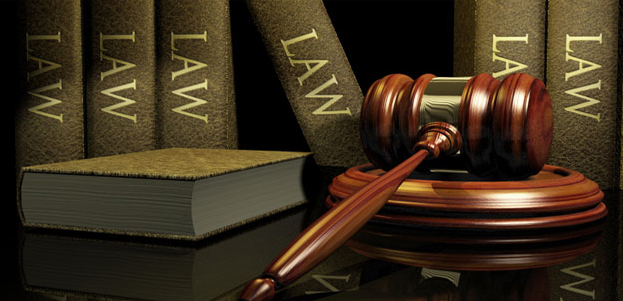 কপিরাইট আইন সৃজনশীল কর্মের স্রষ্টাকে তার সৃষ্টকর্মের উপর স্বত্বাধিকার দেয়।
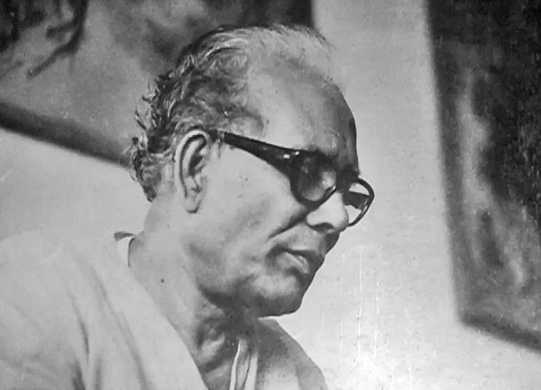 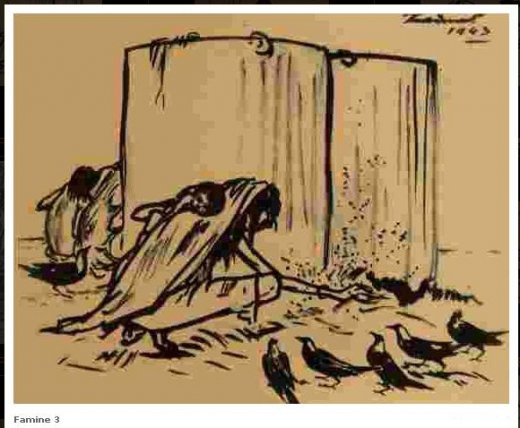 সৃষ্টকর্মের বাণিজ্যিক মূল্যের অধিকারী কে?
তার স্রষ্টা
এ সমস্ত নির্মাতাদের বেঁচে থাকার জন্য কী প্রয়োজন?
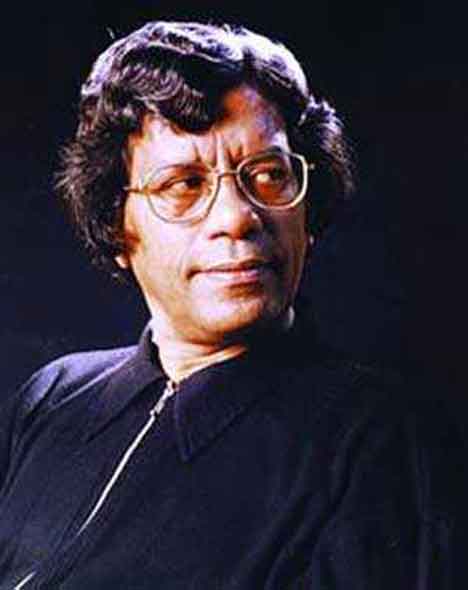 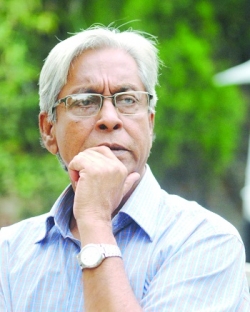 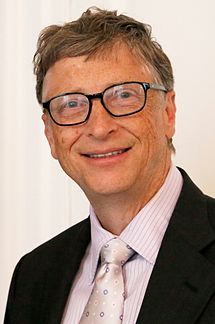 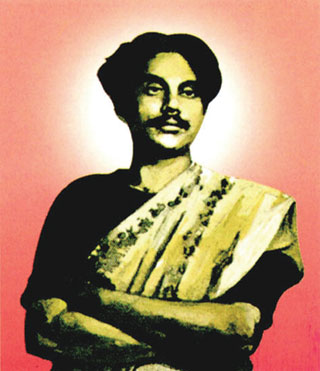 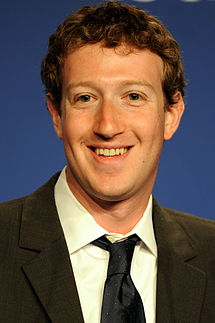 কবি
সাহিত্যিক
চলচ্চিত্র নির্মাতা
সফটওয়্যার নির্মাতা
ওয়েবসাইট নির্মাতা
অর্থের
তাই কপিরাইট আইন
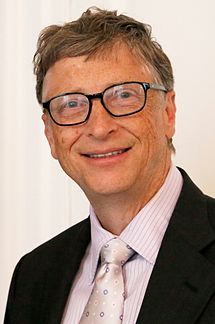 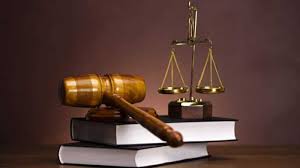 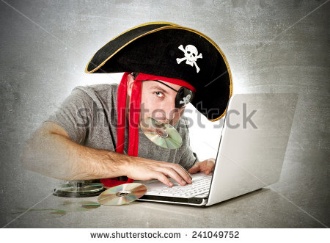 পাইরেসিকারীদের নিরুৎসাহিত করে
নির্মাতাদের আইনগত অধিকার নিশ্চিত করে
ফলে কপিরাইট আইন
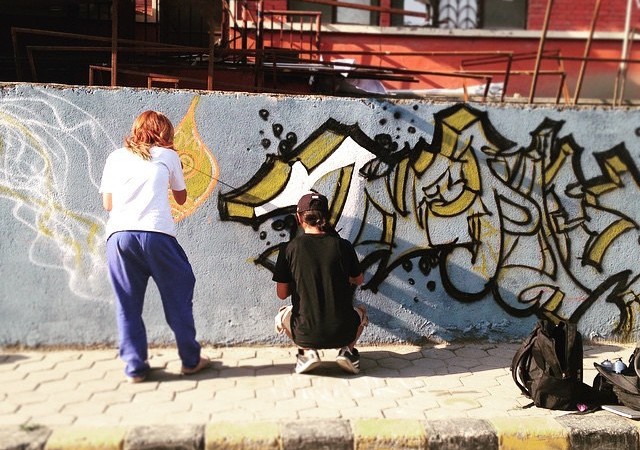 সৃজনশীল কর্মীদের কর্ম সৃষ্টিতে উৎসাহিত করে
দলগত কাজ
কপিরাইট আইন সৃজনশীল কর্মীদের কর্ম সৃষ্টিতে কীভাবে উৎসাহিত করে -তা দলে আলোচনা করে উপস্থাপন করো ?
[Speaker Notes: সময় ৬ মি.]
মূল্যায়ন
১.
সফটওয়্যার পাইরেসি বলতে কী বুঝায়?
২.
পাইরেসি রোধে কোম্পানিগুলো কি ব্যবস্থা গ্রহণ করেছে?
৩.
কপিরাইট আইনের উদ্দেশ্য কি?
৪.
পিসি ব্যবহারকারীর প্রতি ১০ জনের কত জন পাইরেসি যুক্ত-
[Speaker Notes: সময় ৭ মি.]
বাড়ির কাজ
কপিরাইট আইন নির্মাতাদের কী অধিকার নিশ্তিত করেছে- তা তোমার চিন্তার আলোকে লিখে আনবে।
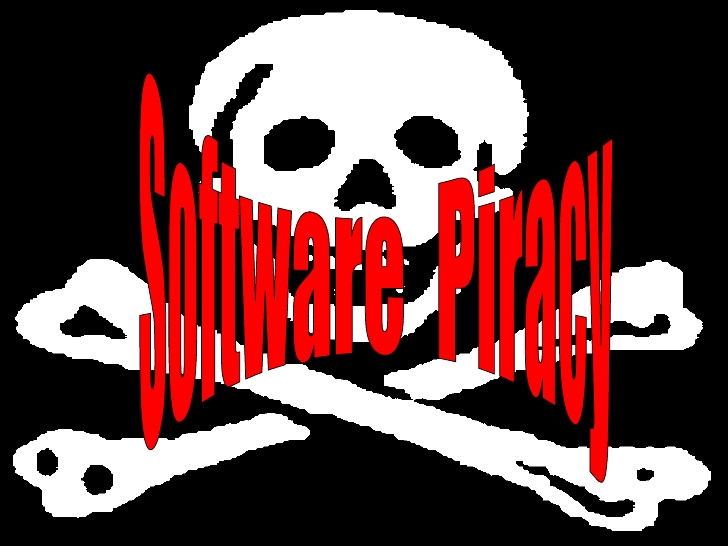 এ পাঠে শিখলাম- সফটওয়্যার পাইরেসি ও কপিরাইট
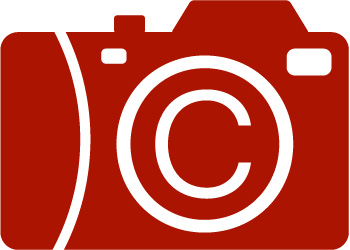 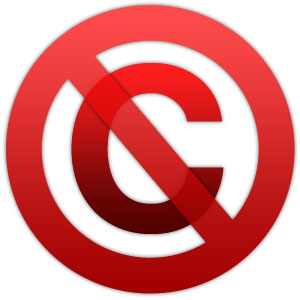 সবাইকে
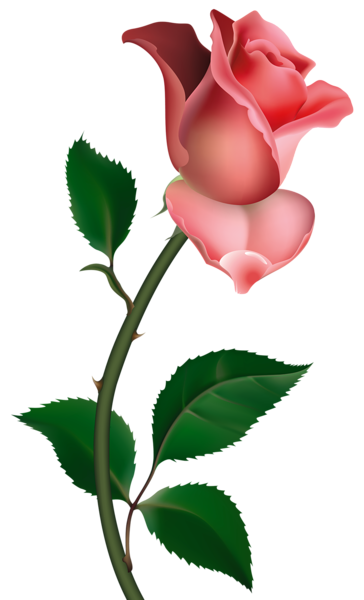 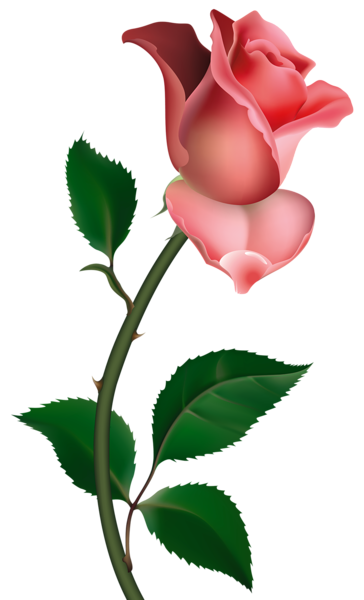 ধন্যবাদ